ANALISIS BISNIS ONLINE
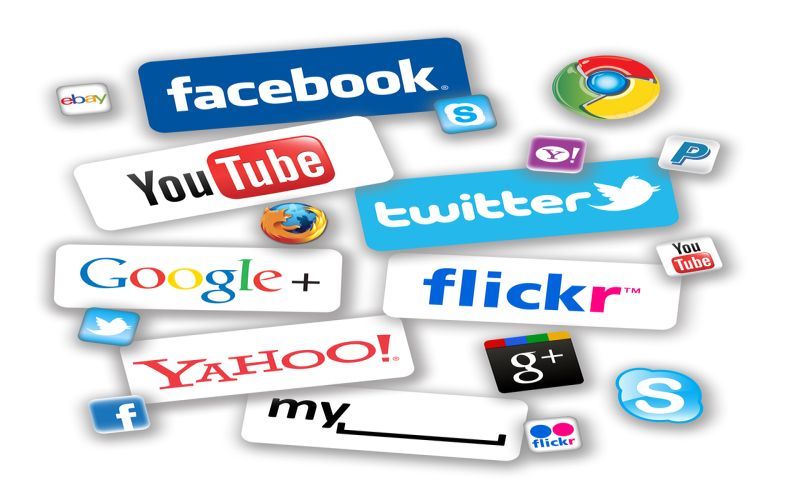 Setiap perusahaan didirikan selain sebagai pencipta lapangan kerja, juga memiliki fungsi utama, ya, mencari keuntungan atau yang biasa disebut laba/profit.
Menurut M. Nafarin (2007: 788) “Laba adalah perbedaan antara pendapatan dengan keseimbangan biaya-biaya dan pengeluaran untuk periode tertentu”. 
Sedangkan Menurut Abdul Halim & Bambang Supomo (2005;139) “Laba merupakan pusat pertanggungjawaban yang masukan dan keluarannya diukur dengan menghitung selisi antara pendapatan dan biaya”.
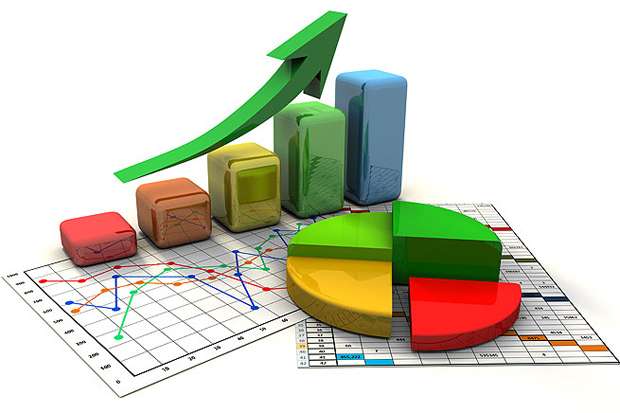 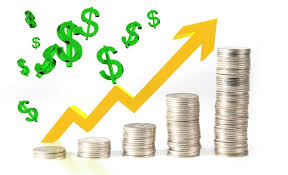 Kesimpulan: laba adalah sisa atau selisih dari jumlah seluruh pendapatan perusahaan dikurangi dengan biayanya, tentu, yang disebut biaya adalah jika pendapatannya lebih besar dari biaya yang dikeluarkan dan terjadi dalam suatu periode
Perusahaan-perusahaan raksasa di dunia seperti Google, Facebook, dan Amazon tentunya bisa terkenal karena mereka memiliki laba yang sangat besar. 
Startup business sendiri untuk saat ini sudah banyak berkembang dan bermunculan di Indonesia mulai dari sektor keuangan (fintech), e-commerce (Tokopedia, Bukalapak, OLX) dan salah satu yang menarik bagi saya, jasa transportasi (Gojek, Grabtaxi, Uber) dan juga banyak sektor-sektor jasa lainnya.
Video Gojek
OJEK ONLINE
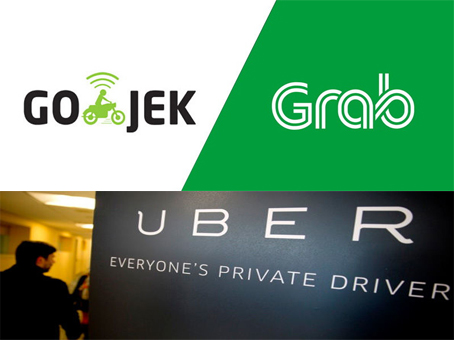 5 alasan mengapa ojek online di Indonesia sangat diminati, yaitu :
Lebih mudah dicari
Harga yang transparan (dan jauh lebih murah dibandingkan ojek konvensional)
Lebih aman
Lebih nyaman (nyaman disini pelayanannya ya, bukan drivernya yang bikin nyaman)
Lebih flexibel
AGENDA
Bagaimana bisa sebuah perusahaan ojek online memberikan transparansi harga dan harga yang perlu dibayar juga murah? 
Apa mereka benar-benar tulus membantu kita yang kesulitan mencari kendaraan umum? atau mereka sudah tidak butuh uang? 
Darimana keuntungan mereka sebagai perusahaan jika sumber pendapatan mereka dari konsumen yang dirasa tidak bisa menutupi segala biaya dari fasilitas yang diberikan kepada konsumen?
Perusahaan bukan Lembaga Sosial
Setiap perusahaan pasti memiliki tujuan untuk mencari keuntungan kecuali perusahaan yang bergerak di bidang bisnis sosial, yang tidak menjadikan keuntungan sebagai elemen paling penting.
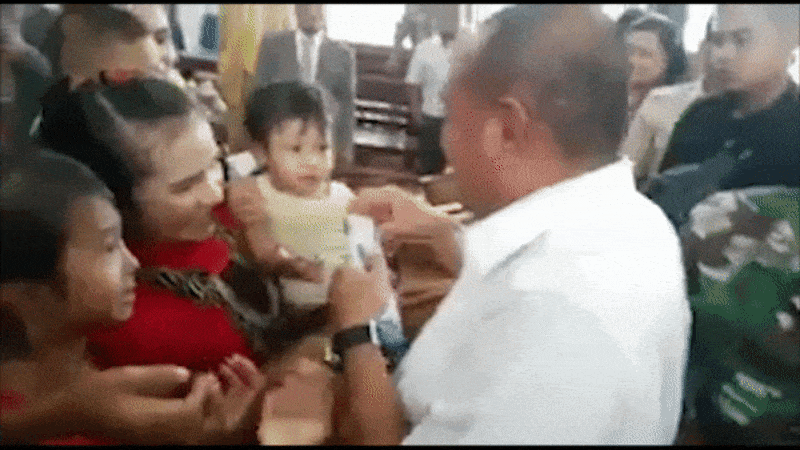 Analisis Sumber Keuntungan yang Diterima Transportasi Online
Pendapatan hasil pelayanan jasa
Pendapatan dari Database
Kerjasama dengan Pihak Luar
Dana dari Investor
1. Pendapatan hasil pelayanan jasa
Dalam bisnis, kita bisa sebut ini sebagai lini bisnis utama. 
Sebagai contoh: di dalam starbucks misalnya, lini bisnis utama tentu saja adalah pendapatan hasil dari jasa dan minuman yang disajikan dari
Namun sebagai lini bisnis sampingan, Starbucks menjual merchandise yang dijual disekitar area kasir
Namun tetaplah bisnis utama Starbucks terletak pada pelayanan dan barang yang dijual yaitu minuman kopi.
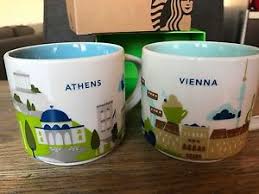 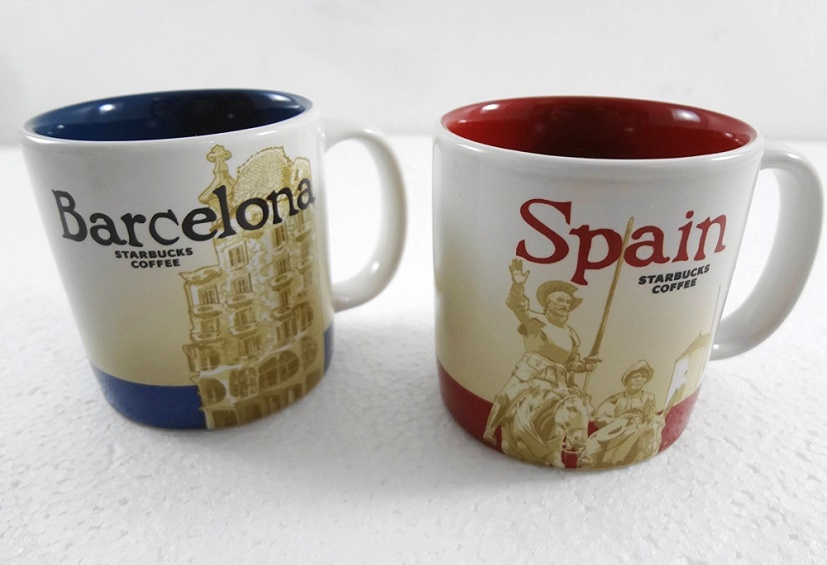 Itulah mengapa harga minuman terkesan lebih mahal, jelas, dari lini bisnis utama mereka, selain minuman yang dijual, mereka juga membebankan faktor-faktor lain seperti suasana nyaman, tempat, AC, kebersihan, sewa tempat dsb kepada biaya di lini bisnis utama.
Misalkan rata-rata pendapatan suatu perusahaan ojek online (saya tidak akan sebutkan perusahaan mana) dari salah satu drivernya berjumlah 15.000 rupiah per order, dan rata-rata order dalam sehari adalah 5 orderan, dengan jumlah rata-rata driver yang beroperasi sekitar 100.000 driver sehari serta sistem bagi hasil 80% untuk driver dan 20% bagi perusahaan (data salah satu perusahaan ojek online), dengan persentase bonus yang diberikan adalah 20% dari jumlah driver sejumlah kira-kira 100.000 rupiah, berapa pendapatan yang bisa diterima perusahaan?
Transportasi Online Merugi
Pendapatan operasional dalam sehari : 15000 x 5 x 100000 x 20% = 1,5 Milyar rupiah Biaya-biaya bonus pada operasional dalam sehari : (20% x 100000 x 100000) = 2 Milyar. Jumlah kerugian operasional dalam sehari : 1,5 – 2 = 500 juta rupiah (jumlah ini belum dikurangi dengan biaya-biaya lain).
Ini berarti perusahaan harus menanggung kerugian operasional sekitar 1,5 milyar rupiah per bulannya, dan tentunya, jumlah ini belum dikurangi dengan biaya lain-lain yang sifatnya non operasional seperti biaya gaji dan tunjangan karyawan, biaya server, biaya promosi, biaya listrik, biaya gedung dan sebagainya. Jadi, jelas sampai waktu yang cukup lama perusahaan ojek online akan sulit mendapatkan keuntungan dari lini bisnis utama mereka sendiri.
Namun, meski merugi
Dampak positif, bagi konsumen, semakin murah tarif dan pelayanan yang ditawarkan semakin diminati oleh masyarakat.
Mengubah gaya hidup masyarakat, perilaku konsumen dan kepercayaan masyarakat terhadap semua jasa yang ditawarkan dan mungkin akan ditawarkan perusahaan di masa depan. 
Sedangkan bagi perusahaan, pendapatan dari lini bisnis utama tentu bisa menjadi acuan untuk menentukan tarif ojek online ke depannya
Acuan bagi investor ojek online menganalisis kemajuan bisnisnya dari segi minat konsumen/pengguna.
2. Pendapatan dari Database
Seperti layaknya kita melakukan penelitian yang membutuhkan data, semakin banyak data tersebut maka semakin mewakili populasi dan hasilnya semakin akurat, hubungannya dengan ini? 
Semakin terkenal dan banyak pengguna android membuat akun, semakin banyak database yang dimiliki oleh perusahaan dan di era informasi saat ini, informasi menjadi sangat penting dan semakin banyak database yang dimiliki semakin bisa dan akurat untuk dipetakan.
Apa yang bisa dilakukan? dari database, perusahaan bisa melihat persebaran konsumen, jumlah pengguna, dan juga email dan nomor telepon pengguna, sehingga bagi pihak-pihak luar yang ingin melakukan promosi dengan mengirim promosinya ke banyak email calon konsumen, pastinya pihak luar tersebut mencari perusahaan yang memiliki database pengguna yang paling banyak sehingga promosinya bisa lebih gencar. Dan dari situ pula, pihak perusahaan ojek online bisa mendapatkan banyak dana dari permohonan database oleh pihak luar.
Contoh
Jika pengguna minimal membuat akun saja, pihak perusahaan akan mendapatkan database berupa nama, telepon, email dan mungkin foto. 
Jika pengguna menggunakan jasa, perusahaan bisa tahu frekuensi pemakaian aplikasi, jarak yang biasa dia capai, tempat tinggal pengguna, tempat yang paling sering dituju oleh pengguna, dari situ database akan sangat berguna untuk memetakan sektor mana yang paling sering memakai jasa, gaya hidup dan perilaku pengguna (dilihat dari frekuensi tempat yang dia tuju) yang tentunya bagi perusahaan ojek online ataupun perusahaan luar, informasi semacam ini sangat penting untuk melihat segmentasi dan terget pasar. 
Jika suatu ojek online memiliki jasa lain seperti jasa mengantarkan barang dan makanan, disitu juga bisa diketahui barang dan makanan apa yang seringkali dibeli pengguna, misal bagi penjual fashion, tentu akan lebih mudah mempromosikan produknya pada orang yang memang hobi membeli barang yang berkaitan dengan fashion, faktor ketiga ini memungkinkan perusahaan untuk mengetahuinya.
Jadi, dari database yang dimiliki tentunya bisa menjadi sumber pendapatan bagi perusahaan ojek online. Bisa dari menjual sebagian database ke pihak luar, bisa memperluas bisnis tanpa harus mengeluarkan banyak biaya untuk tes pasar ataupun bisa melakukan efisiensi biaya dengan memplot para ojek lebih banyak pada tempat/sektor yang sering terjadi pemesanan ojek online.
3. Kerjasama dengan Pihak Luar
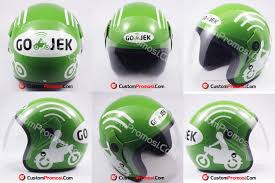 Sumber pendapatan selanjutnya adalah adanya kerjasama dengan pihak luar. Layaknya perusahaan konvensional, tampaknya seorang pengusaha sukses sudah pasti pernah atau sering melakukan usaha kerjasama dengan pihak lain, entah itu sebagai supplier, research and development, promosi bahkan pembuatan produk.
Perusahaan ojek online pun sama, beberapa perusahaan ojek online pasti pernah melakukan kerjasama dengan pihak perusahaan lain, dari vendor pembuatan jaket dan helm, penggunaan perangkat ponsel dan juga provider.
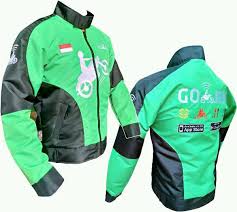 Contoh pertama, jika driver diharuskan perusahaan untuk membayar total sejumlah 800.000 rupiah dengan rincian jaket dan helm masing-masing 2 (dua) buah (berdasarkan data salah satu perusahaan ojek online), sedangkan dengan adanya vendor yang menawar perusahaan, perusahaan hanya butuh mengeluarkan uang sejumlah 300.000 rupiah (harga kerjasama) dengan rincian yang sama. Keuntungannya adalah 800000 – 300000  = 500.000 rupiah, ini adalah pendapatan yang diterima ojek online dari satu drivernya. Berbeda jika perusahaan ojek online ini belum terkenal, dampaknya akan kesulitan mencari vendor dan kalaupun dapat, vendor akan mematok harga normal bisa sampai 450.000 dengan rincian yang sama per drivernya.
4. Dana dari Investor
Di era informasi seperti saat ini, investor tentu menaruh perhatian pada perusahaan startup yang dinilai memiliki masa depan yang cerah sehingga banyak investor besar-besaran investasi di startup contohnya softbank dan sequoia yang pernah berinvestasi lebih dari 1,2 trilyun rupiah pada perusahaan Tokopedia. Ketiga ojek online terbesar di Indonesia (Gojek, Grabtaxi, Uber) pun pernah mendapatkan suntikan investasi dari beberapa perusahaan yaitu : Honda (Grab), Public Investment Fund Arab Saudi (Uber), KKR, Warburg Pincus, Farallon Capital, dan Capital Group Private Markets (Gojek). Daftar perusahan diatas diluar investor pribadi yang juga banyak menanam uangnya di perusahaan ojek online.
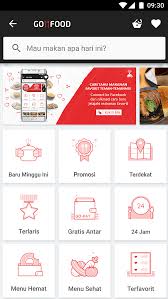 5. IKLAN
Tidak diminati oleh transportasi online pada saat ini, tapi sudah ada: contoh Go-Food
KESIMPULAN
Konsep pendapatan dalam bisnis tidak melulu harus berasal dari lini bisnis utama, melainkan dari segala lini.
Sumber
https://peluangdananalisisbisnis.wordpress.com/